品番:C3512
カトラリーセット4P
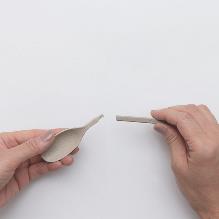 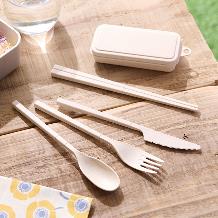 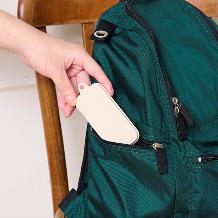 上代:\280(税込\308)
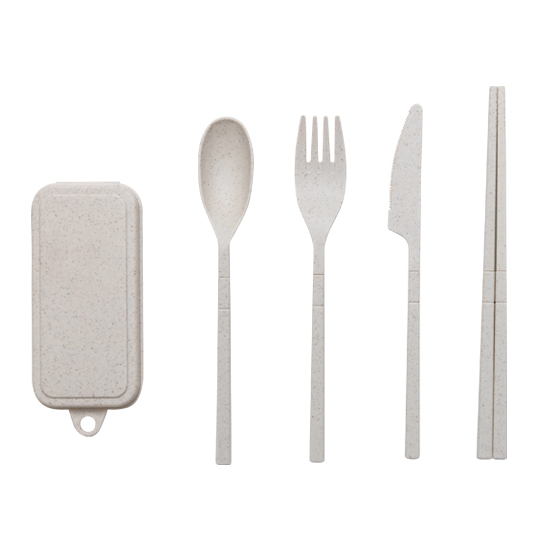 環境にやさしく、
麦わらで作られた持ち運びしやすいカトラリーセット
組み立て式
■商品情報
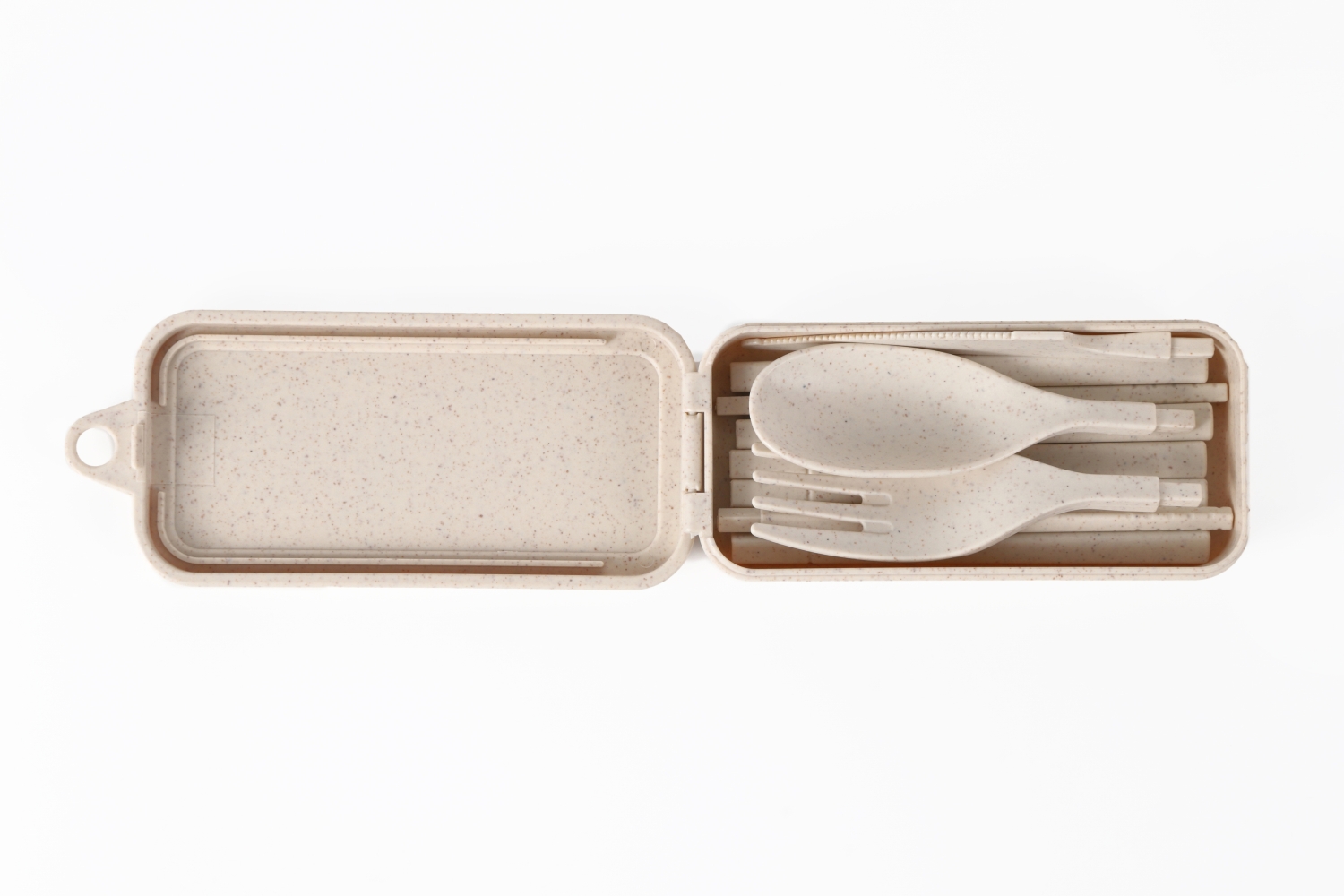 ケース
スプーン
フォーク
ナイフ
箸
memo
■名入れ範囲
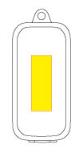 W25×H70mm